Charron P, Arbustini E, Bonne G
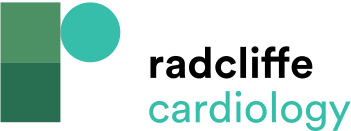 Figure 3: Age-dependent Penetrance of Major Cardiac Event in 299 LMNA Mutation Carriers40
Citation: Arrhythmia & Electrophysiology Review 2012;1(1):22–8
https://doi.org/10.15420/aer.2012.1.22
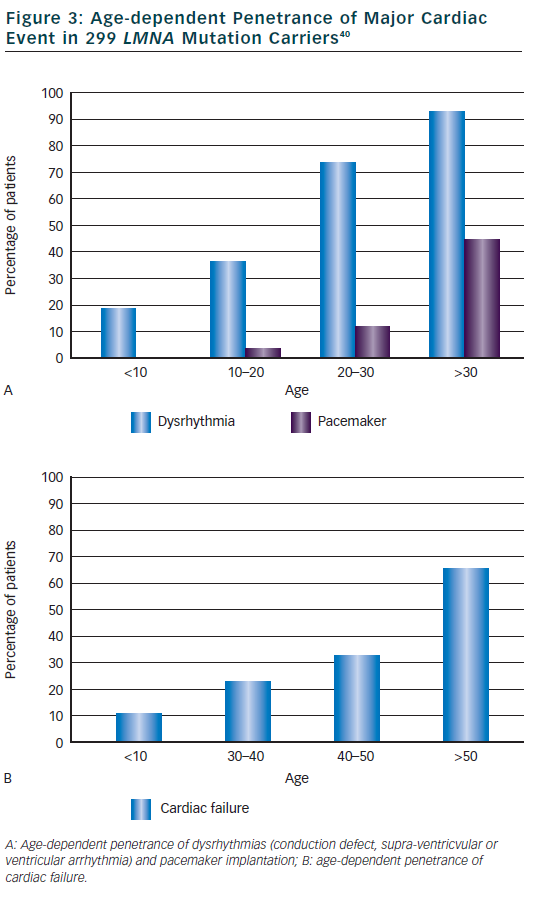